State of the Art in Mobile Development
Andres Käver, 2016
2
Possibilities
Mobile optimized Web app – web app that works fluently in mobile browsers (no App Store / Google Play)

Native app – write your thing purely in native code/SDK. Work amount is basically same on all the platforms. (Android is most fragmented of them all, testing is troublesome.) Best usability, best performance.

Hybrid or Cross platform app – done using some framework to utilize same codebase for different platforms. Saves dev cost, some compromises in usability and performance.
3
Web Apps
Lots and lots of JavaScript
JS frameworks come and go out of fashion monthly

React - Facebook
Angular 1/1.5/2 – unofficial Google, no support. Large community.
Aurelia – Durandal, ex Angular architect, commercial support – seems to be most feature complete and future looking
Progressive Web Apps
…. and several other buzzwords....

JS is somewhat complicated and quirky, and language was never designed for large scale business apps. Requires discipline from developers, strong lead architect/lead dev is recommended. Use TypeScript!
4
Native
SDK-s evolve all the time
Languages/tooling is different on every platform
iOS – Swift/Objective-C
Android – Java (C++ for low level)
Windows Phone – MS languages - mostly C#
5
HTML5 Hybrid Apps
Javascript/HTML5/CSS code
Internal Web browser (webview)
Inside native app frame
All the code in Javascript, browser interprets and renders into UI
Problems with performance, lots of devices don’t reach 60fps
Usability problems – apps often don’t feel native to the specific platform
Platform web engines are fragmented!
Crosswalk project – pack new web engine along with your code
6
HTML5 Hybrid Apps
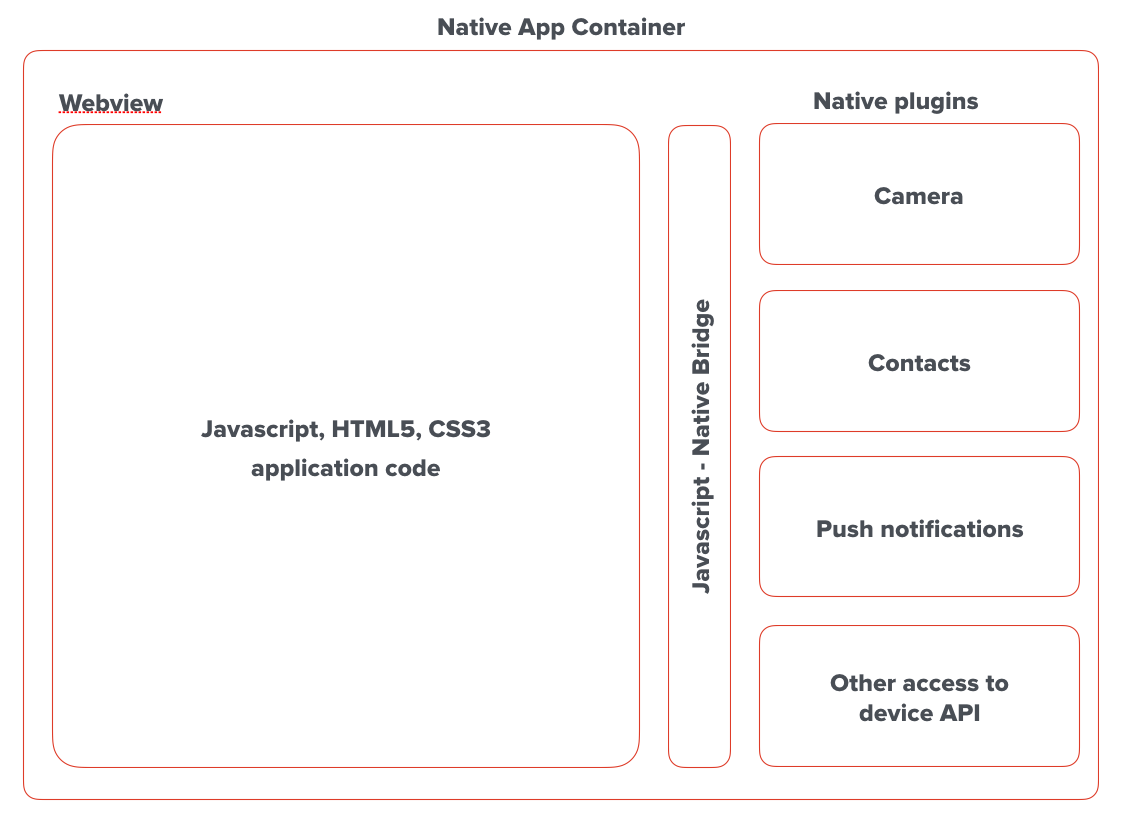 Simplistic architecture

Cordova/Phonegap
Ionic (AngularJs)
7
JS Apps - Get rid of webview – still use web tech
DOM manipulation is abstracted away
Declarative syntax for describing UI
For web use case – UI is transformed into HTML
Mobile use - UI code uses native components

React and React Native – Facebook
NativeScript – Telerik
Fuse

Same JS problems – not well suited for large codebase
8
JS Apps – no webview
Simplistic architecture
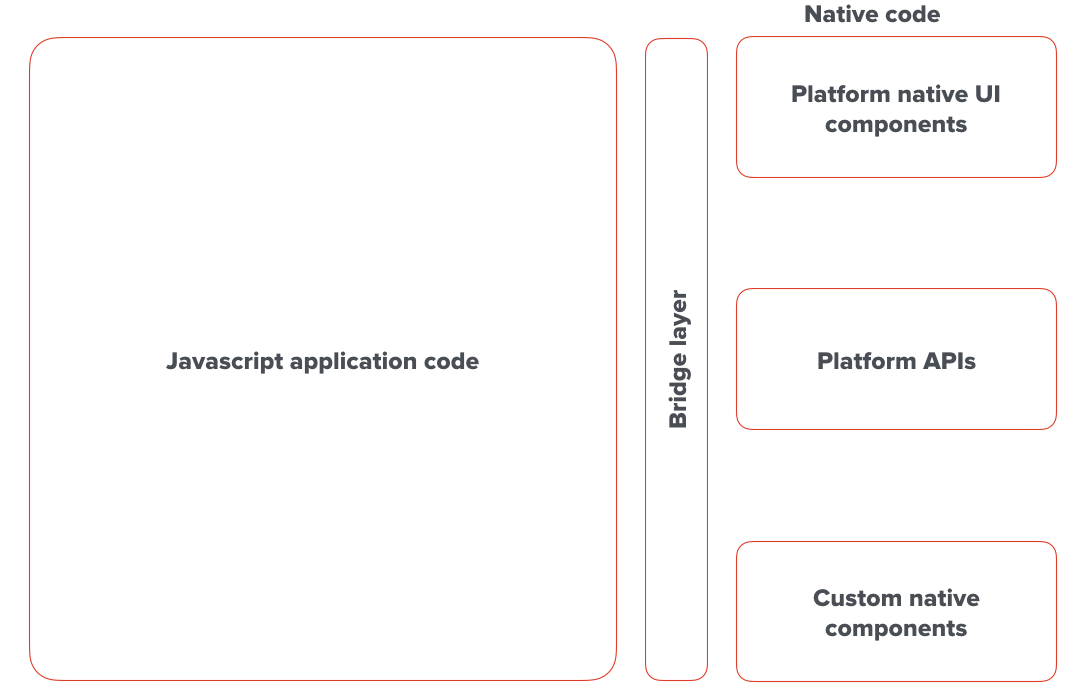 9
Non web based solutions
Qt – C++ based – Nokia
Meego and Symbian, followed by iOS and Android
Difficult to create native looking apps
Never really gained wide traction
10
Non web based solutions
Xamarin
C# Mono.net
Almost all of Apple CocoaTouch UI framework and Android’s UI framework is wrapped for C#
UI/View Layer needs to be written separately for every platform

Xamarin Forms – unified UI creation, based on XAML

Acquired by MS, offered with Visual Studio
11
Xamarin architecture - Android
Mono execution runtime
*CW - * Callable Wrappers
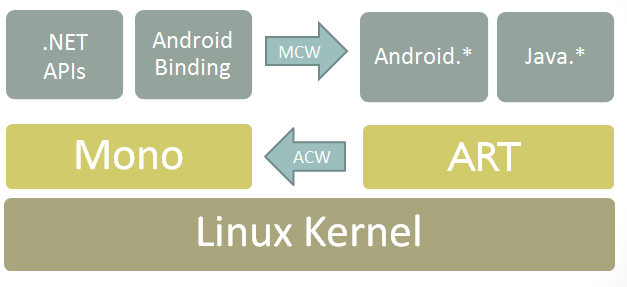 12
Xamarin architecture - iOS
Compiled into ARM assembly
Apple does not allow runtime code generation
System.Reflection.Emit
Dynamic Language Runtime
Limited generics support
System.Configuration
Reverse Callbacks
No Remoting

AOT compilation – Ahead of Time
JIT compilation – Just in Time
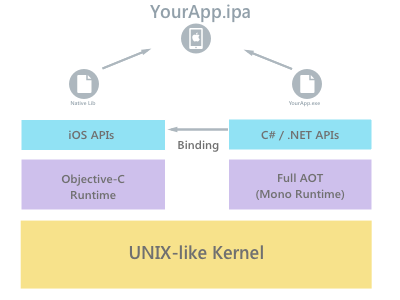